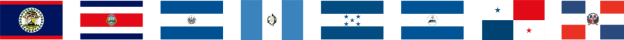 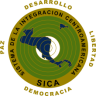 POLÍTICA MIGRATORIA REGIONAL INTEGRAL
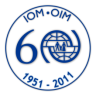 Secretaría General del Sistema de la Integración Centroamericana.
Estados Miembros y Asociados
Hacia una región de paz, libertad, democracia y desarrollo
Estados Miembros
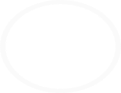 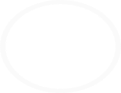 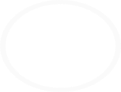 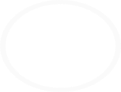 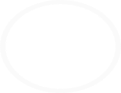 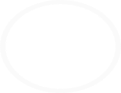 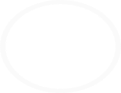 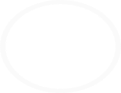 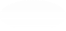 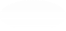 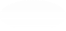 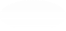 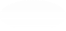 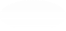 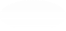 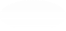 Belice
República de Costa Rica                
República de El Salvador
República de Guatemala
República de Honduras 
República de Nicaragua
República de Panamá
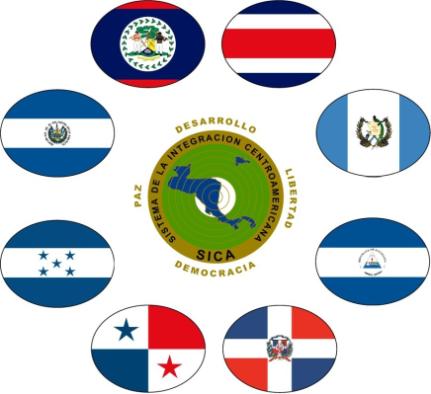 Estado Asociado
República Dominicana
Página No. 2
Política Migratoria Integral
Los contenidos sustantivos de la Política Migratoria Regional Integral reflejan las propias necesidades que se deben de abordar en materia de migración en los países del SICA.
Página No. 3
¿Quiénes participaron?
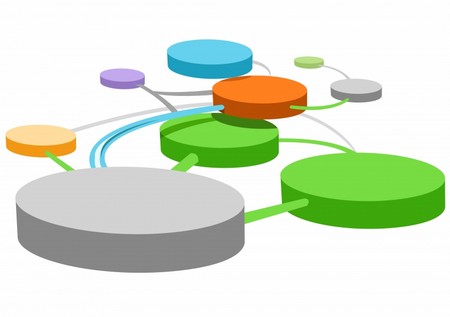 Para la formulación de la política se contó con la participación de las Cancillerías y  Direcciones Generales de Migración, con la asistencia técnica de la Organización Internacional para las Migraciones (OIM), así como las consultas a otros sectores involucrados como lo son el sector salud, trabajo, turismo, entre otros.
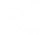 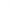 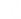 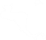 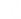 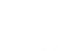 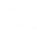 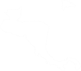 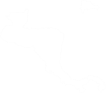 Página No. 4
¿Cuál es su contenido?
Los grandes contenidos que contiene la Política Migratoria Regional Integral son: 
Sistema de inmigración regional
Migración laboral
Asistencia a poblaciones migrantes vulnerables
      Trata y trafico ilícito de personas
Migración extra-regional
Visión y postura de la región a nivel 
      internacional
Economía
Integración Social
Turismo
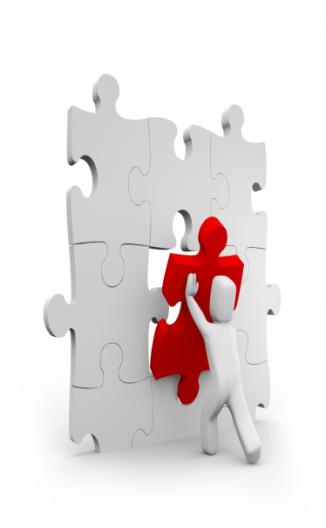 Página No. 5
Areas de la Política MigratoriaRegional Integral
Página No. 6
Areas de la Política MigratoriaRegional Integral
Página No. 7
Areas de la Política MigratoriaRegional Integral
Se generarán incentivos orientados a la participación proactiva del sector privado en la protección de los derechos laborales de los migrantes.
Página No. 8
Areas de la Política MigratoriaRegional Integral
Página No. 9
Areas de la Política MigratoriaRegional Integral
Página No. 10
Areas de la Política MigratoriaRegional Integral
Página No. 11
Areas de la Política MigratoriaRegional Integral
Página No. 12
Areas de la Política MigratoriaRegional Integral
Página No. 13
Areas de la Política MigratoriaRegional Integral
Página No. 14
Areas de la Política MigratoriaRegional Integral
Página No. 15
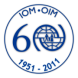 La formulación de una Política Migratoria Regional Integral implica un paso significativo en el fortalecimiento de la gestión migratoria en Centroamérica y en la armonización jurídica en la región.
Página No. 16
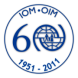 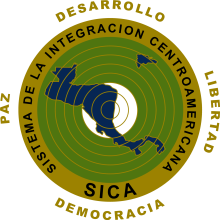 www.sica.int
info.sgsica@sica.int
Página No. 17